Une Célébration Mondiale de la Communauté LGBTQ+ 
Célébrez les voix LGBTQ+ mondiales et favorisez l'égalité grâce à un apprentissage pratique qui permet à chaque individu de créer un changement inclusif, sur le lieu de travail et au-delà.
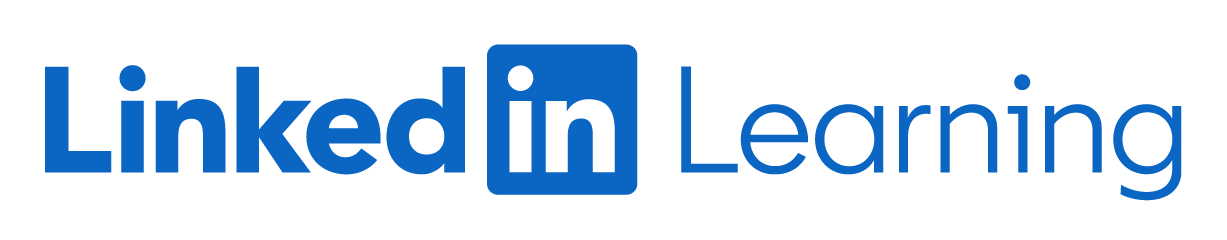